La PIANIFICAZIONE DELLE RISORSE UMANE
ROSSELLA DI FEDERICO
SEQUENZA DEL PIANO DI SVILUPPO HRP
Step nella pianificazione delle risorse umane da introdurre in azienda
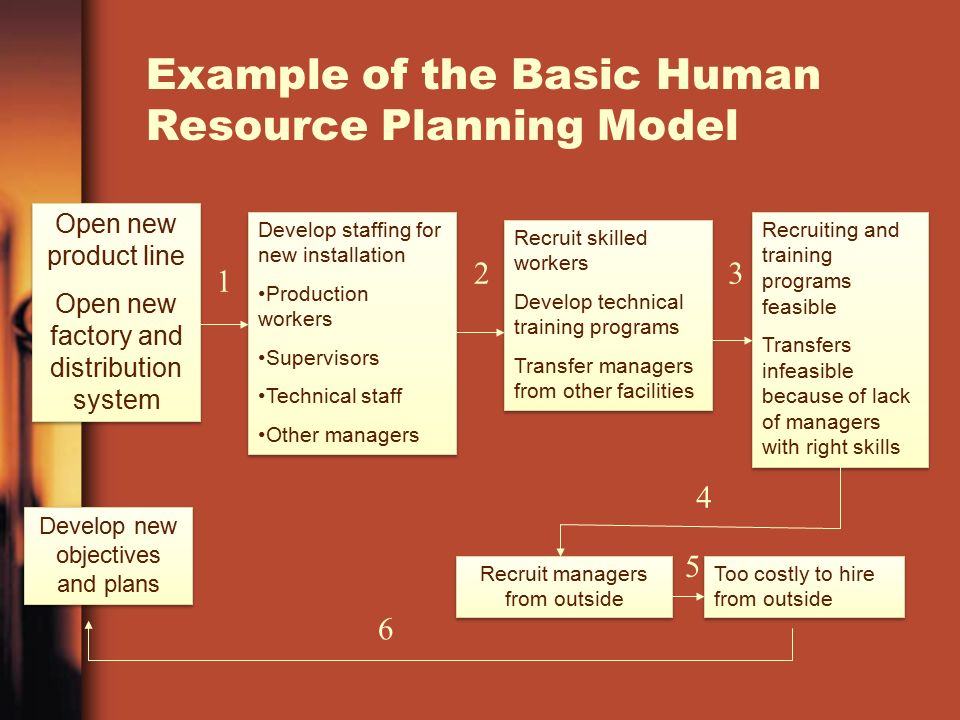 Modelli alternativi di assunzione del personale
Lavoratori a tempo determinato
Lavoratori part-time a tempo indeterminato
Job sharing
Smart working/Hybrid Work
Da dove cominciare?
Quali informazioni sembrerebbero essere più cruciali per sviluppare un piano delle risorse umane per l'acquisizione di Warp Speed, divisione di sviluppo software?
Che tipo di domande dovrebbe porre HR MANAGER al nuovo direttore generale della divisione sviluppo software?
Che tipo di domande dovrebbe fare il ​​nuovo direttore generale della divisione sviluppo software all’HR MANAGER?
HR MANAGER
La nuova divisione ha bisogno di tutti gli sviluppatori di software di Warp Speed? Quanti dei trenta impiegati amministrativi sono necessari? Quali contratti di lavoro vengono applicati all'interno della divisione, ecc.)
DIRETTORE GENERALE
Il nuovo direttore generale dovrebbe porre domande sulle politiche in aree quali il reclutamento, la valutazione, la promozione, lo sviluppo delle carriere, la formazione, la retribuzione e i piani di indennità dei dipendenti.
Sì, l'assunzione e la gestione della forza lavoro a tempo determinato sono da essere considerate parte del processo di assunzione del personale. Tutte le aziende hanno le loro esigenze individuali e il processo di pianificazione delle competenze richieste e del personale deve essere svolto indipendentemente dal fatto che le posizioni siano ricoperte da dipendenti a tempo pieno o lavoratori a tempo determinato. Inoltre, leggi recenti indicano che la forza lavoro contingente dovrebbe essere trattata come un dipendente a tempo indeterminato.
Caso di discussione
Assumere lavoratori non standard è un'attività  rischiosa?
L'assunzione e la gestione della forza lavoro a tempo definito devono essere considerate parte del processo di gestione delle risorse umane?